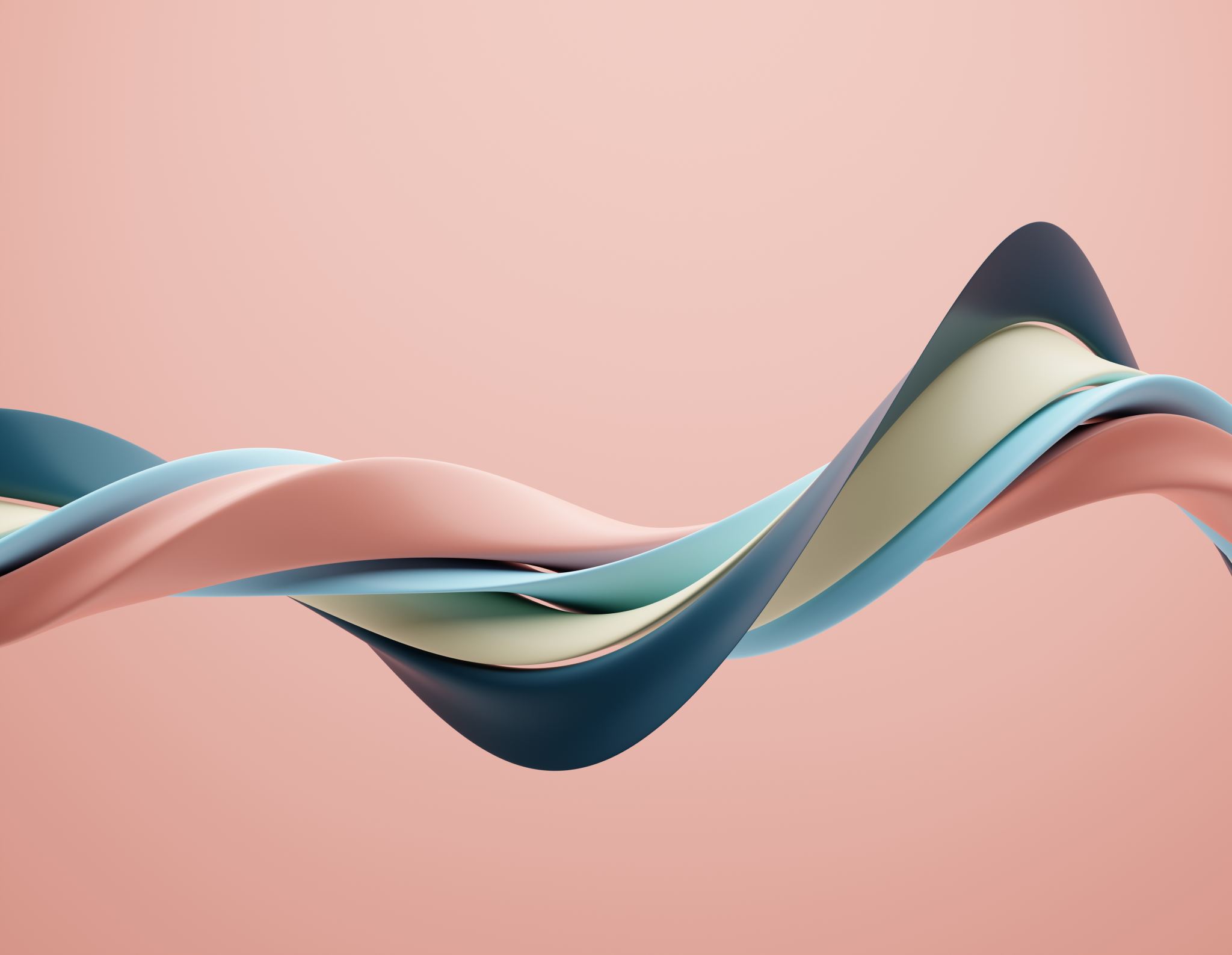 Les 8
12 januari 2023
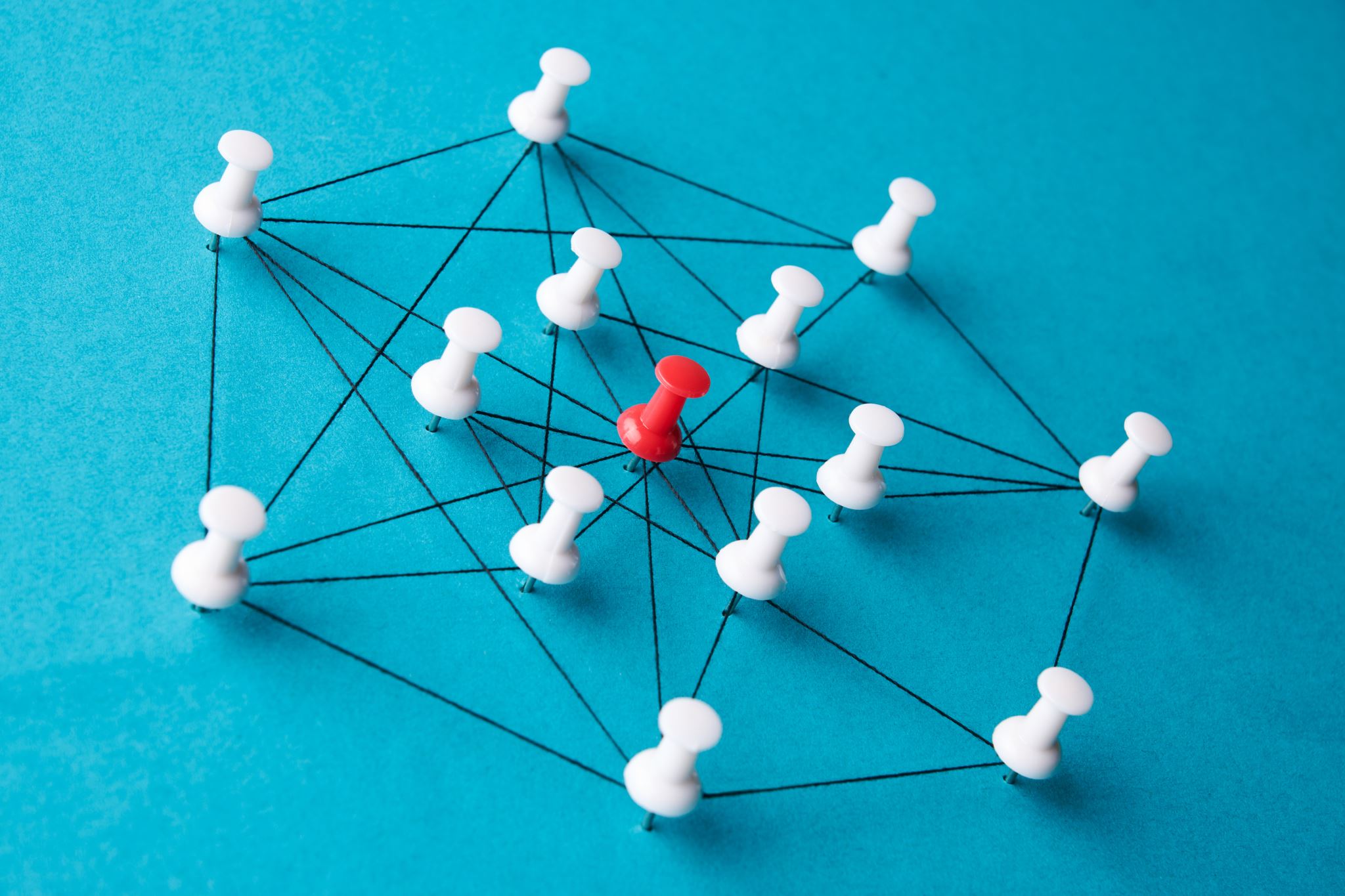 SYNONIEMEN
Het leren van synoniemen helpt je in het ontwikkelen van jullie receptieve en productieve woordenschat – en vooral je vertaalcompetentie
1 zoeken2 goed3 belangrijk4 leuk5 ook6 mooi7 maar8 daarnaast9 interessant10 probleem

(meest gezochte woorden Google 2022)
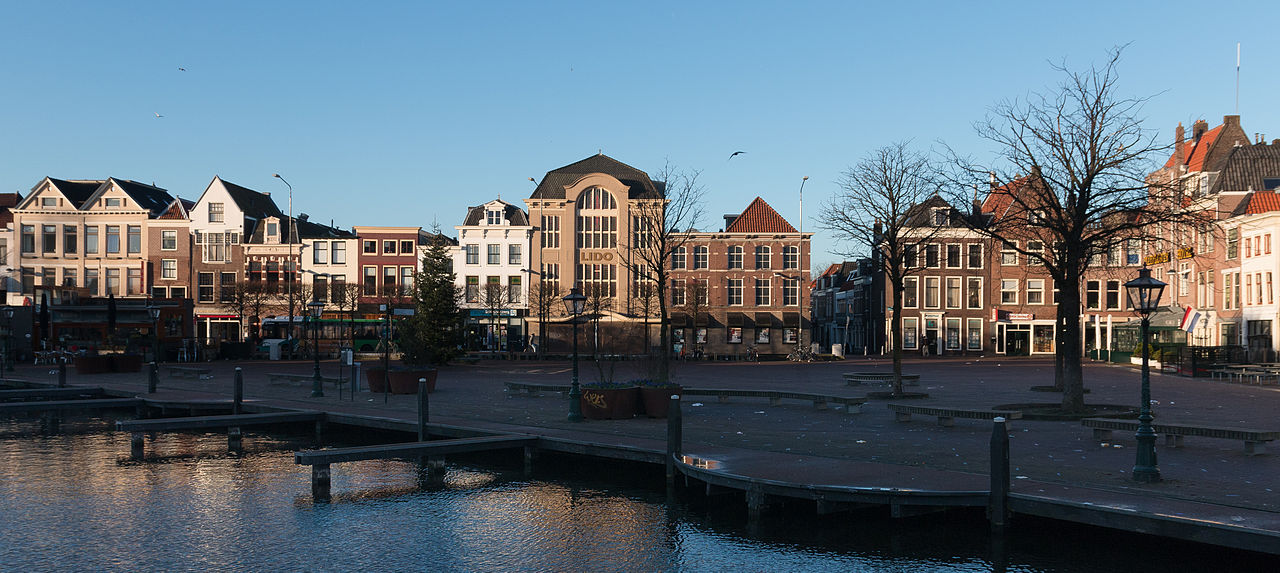 Questa foto di Autore sconosciuto è concesso in licenza da CC BY-SA
“Geen onderdeel van een taal dat zo veranderlijk is als de woordvoorraad. Dat heeft alles te maken met het feit dat die woordenschat een spiegel is van maatschappelijke veranderingen” 
(Van Sterkenburg, Een kleine taal met een grote stem, 2009: 170)
Universiteit van Leiden, o.a. ook Instituut voor de Nederlandse taal https://ivdnt.org/m/nieuws/
Dubbele matrix
Synonymie is veel gebaseerd op leenwoorden

Latijn/Frans substratum		Nederlands
tolerantie				……………………….
Oude synoniemen
moment				ogenblik
……………………..			kosteloos
……………………..			voorwaarden
objectief				…………………….
[Speaker Notes: Kosteloos = gratis 
Voorwaarden = condities
Objectief = doel / doelstelling]
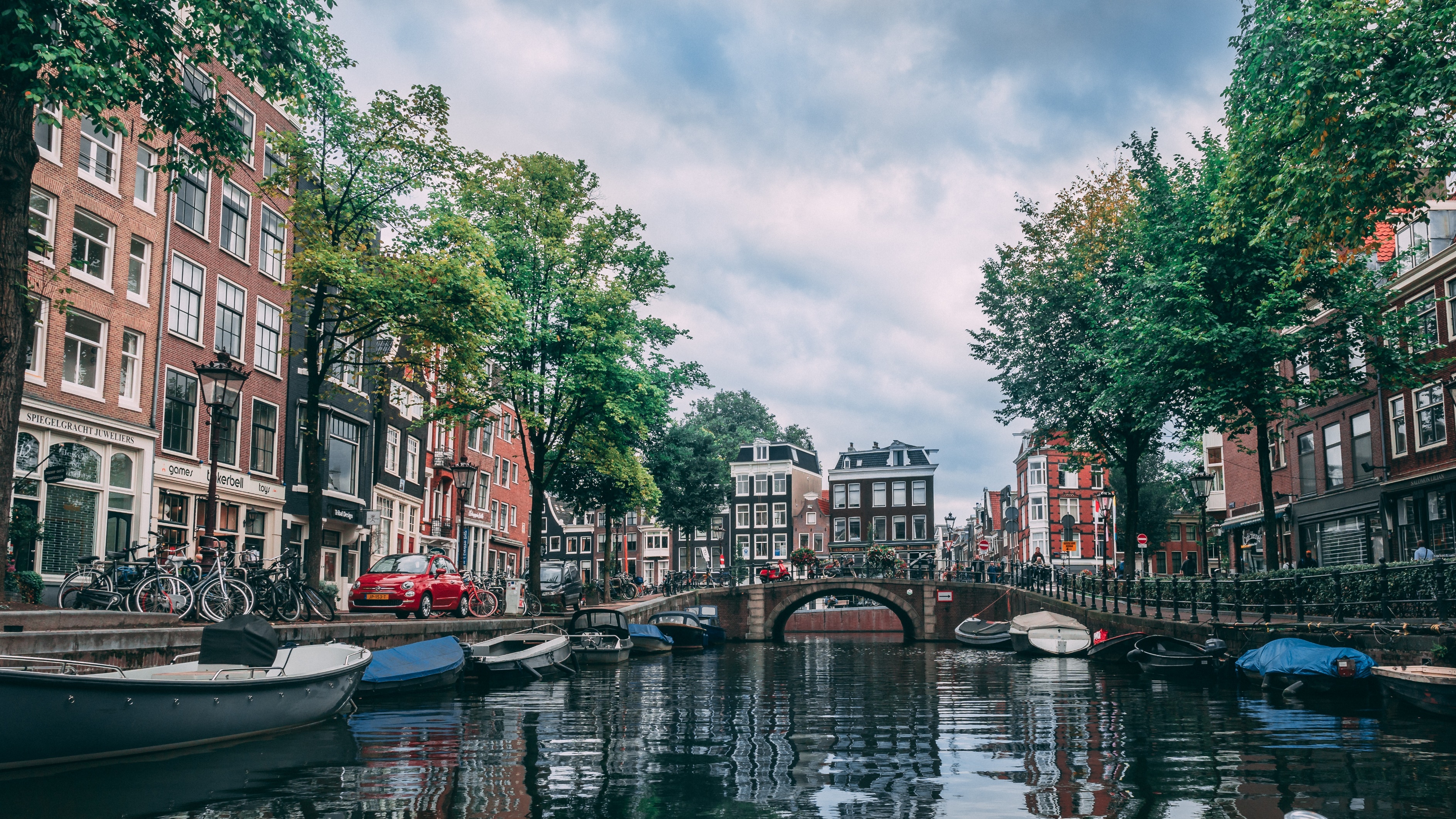 Die wisselwerking zie je terug in veel bijvoeglijk naamwoorden
Vul in (met een leenwoord): 
ingewikkeld	…………….
breekbaar		..………….
opzienbarend	…………….
kinderachtig	…………….
huichelachtig	 …………….
zenuwachtig	…………….
[Speaker Notes: Ingewikkeld = gecompliceerd
Breekbaar = fragiel
Opzienbarend = sensationeel 
Kinderachtig = infantiel
Huichelachtig = hypocriet
Zenuwachtig = nerveus]
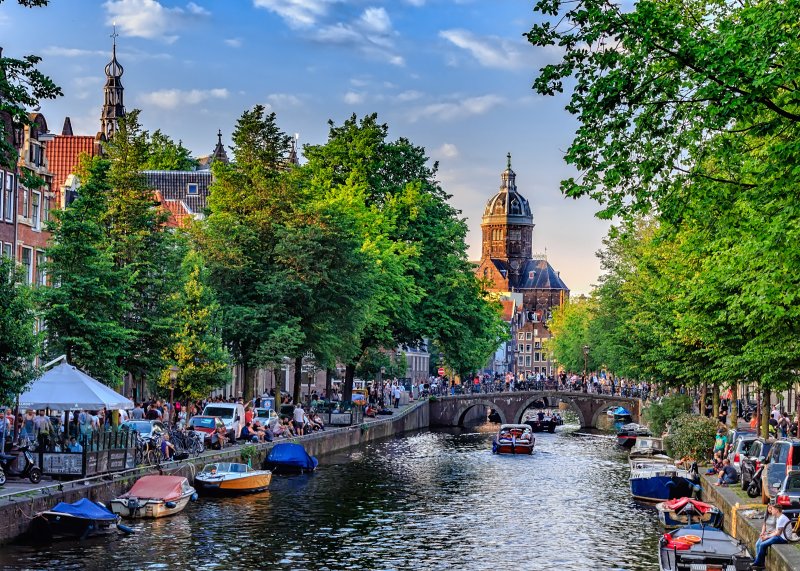 Verschijnsel = 
Samenhang = 
Opstand = 
Vooruitzicht = 
Interview = 
Realiteit = 			
Probleem, kwestie = 
Consequenties = 
Inburgering = 
Schouwburg = 
Medicijn =
[Speaker Notes: Verschijnsel = fenomeen
Samenhang = cohesie
Opstand = revolutie, betoging 
Vooruitzicht = perspectief
Interview = het vraaggesprek 
Realiteit = 	werkelijkheid		
Probleem, kwestie = het vraagstuk
Consequenties = gevolgen
Inburgering = integratie
Schouwburg = theater
Medicijn = geneesmiddel]
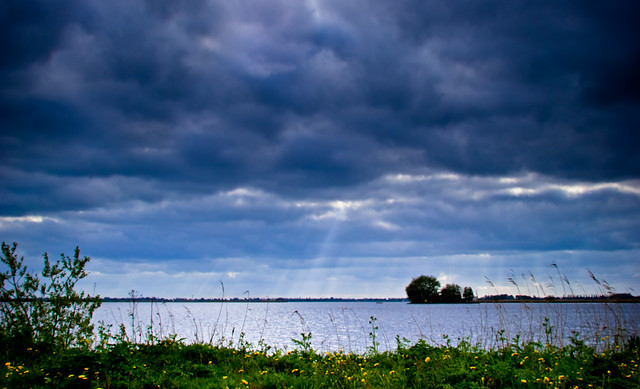 ……………………..........		georiënteerd op			
………………………....... 		Relaxen
verwezenlijken		…………………….... 		
tot stand brengen		………………….	
……………………...........		arriveren
[Speaker Notes: Zich richten op / focussen op 
Relaxen / zich ontspannen / chillen 
Verwezenlijken = realiseren 
Tot stand brengen = creeren 
Aankomen, komen = arriveren]
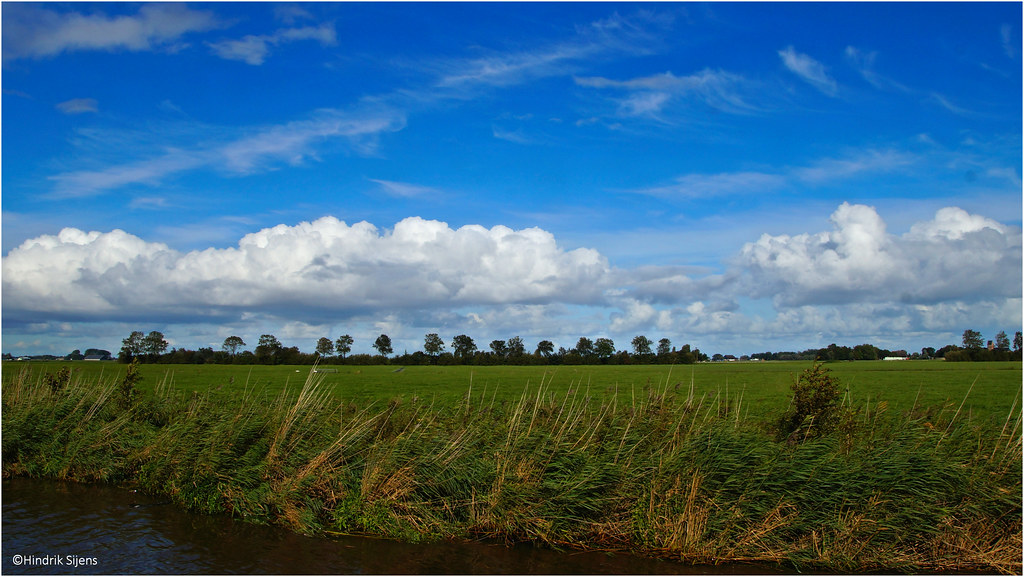 Meestal is er sprake van bijna-synoniemen 

1. BETEKENISVERNAUWING
wond 	-  blessure
herhalen - repeteren 
huidig – actueel
 
2. TABOE / EUFEMISMEN – omzwachtelend taalgebruik

arbeidsreserve = werkloosheid
de terugtredende overheid > de burger aan zijn lot overlaten
[Speaker Notes: Blessure = infortunio Geblesseerd raken
Repeteren = prove 
Actueel onderwerp = argomento di attualità 
Huidig = di oggi]
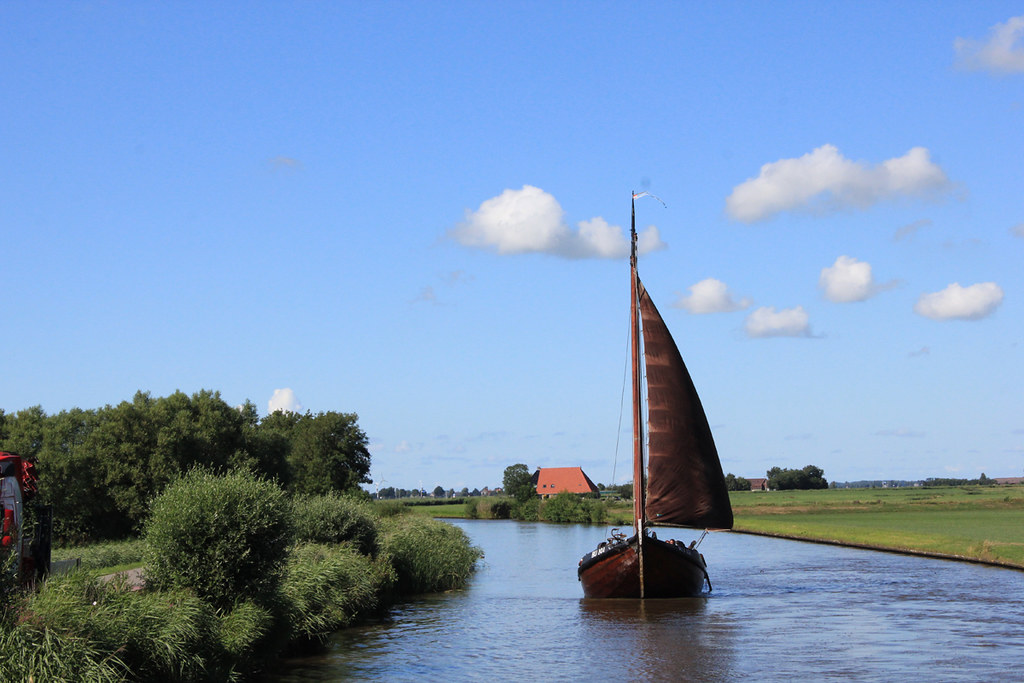 Registerverschillen
gezicht 		……………
………….		geschieden
overkant		overzijde
aan de ene kant – aan de andere kant = enerzijds - ..............
proberen 	………… -  …………..
nou - ……. -  thans 
daarna – ……………….
[Speaker Notes: Gezicht – gelaat 
Gebeuren – geschieden 
Overkant – overzijde 
Enerzijds – anderzijds 
Proberen – trachten / pogen 
Nou – nu – thans
Daarna - nadien]
Ook in vaktaal wordt veel met synonymie – vooral op basis van leenwoorden – gewerkt
behoudend 				…………………………
vooruitstrevend			…………………………
volksraadpleging			………………………..
………………………			clientelisme			
suikerziekte				……………………..
				                proteïne			
abortus 				……………. / ……………
zinsbouw 								
klankleer				……………………………	
……………………				lexicon
[Speaker Notes: Behoudend = conservatief
Vooruitstrevend = progressief
Volksraadpleging = referendum 
Vriendjespolitiek
Suikerziekte = diabetes
Eiwit = proteine
Abortus = zwangerschapsonderbreking, vruchtafdrijving, miskraam 
Zinsbouw = syntaxis
Klankleer = fonologie
Woordenschat = lexicon]
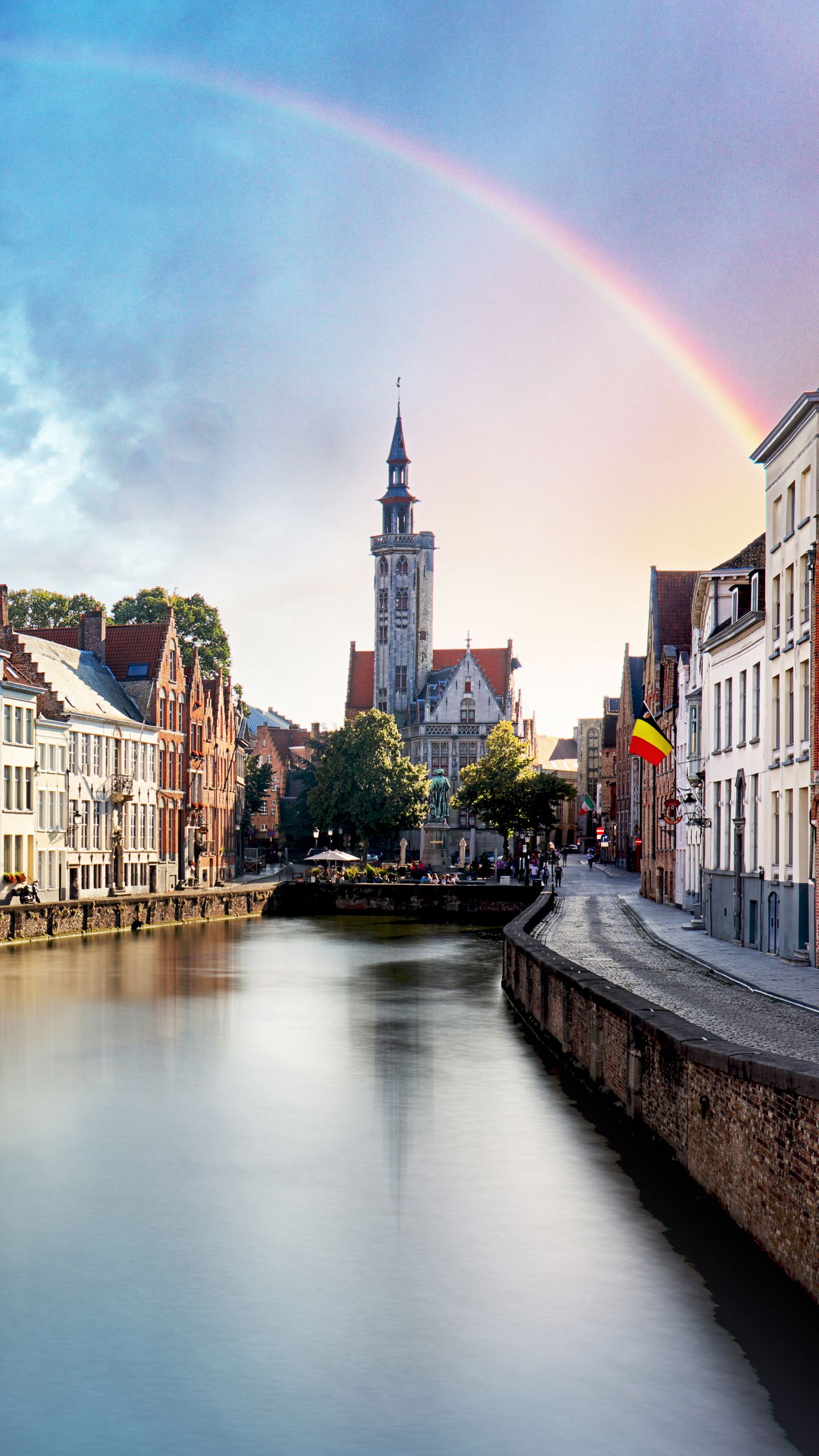 Nog synoniemen
Dronken
Drinken
Uitgeven 
  Exact
Gigantisch 
Wegrijden 
Inlijven 
(de tijd) nadert
[Speaker Notes: Dronken – zet 
Drinken – zuipen 
Uitgeven – spenderen
Exact – nauwkeurig 
Gigantisch – heel, enorm
Wegrijden – vertrekken, wegflitsen
Inlijven – annexeren
De tijd nadert – de tijd komt dichterbij]
MEISJESTAAL
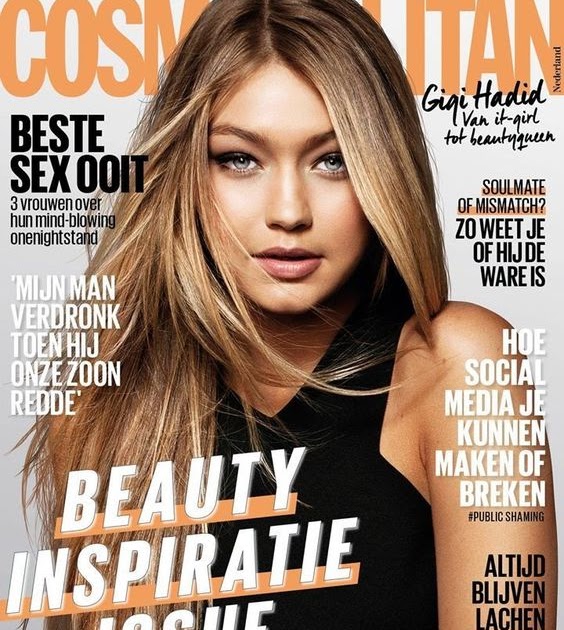 “In meidenglossy’s is ‘een jongen’ bijna nooit gewoon een ‘jongen’. Nee, hij is ‘een hunk’, ‘o zo hippe boy’, ‘dude’, ‘hottie’, ‘droomprins’ of ‘lekker ding’. Je vriendje (zelden ‘vriend’ genoemd) is een ‘lover’, ‘man’, ‘onbehouwen holbewoner’ of ‘vent’” (Onze Taal)

Nr. 1 is CosmoGIRL in NL 

(cool, super en errug vet)
[Speaker Notes: onbehouwen holbewoner = cavernicolo buzzurro
Errug vet = erg vet, fortissimo]
Vaccinatiepas voor café geen discriminatie (NRC)
Ongelijke behandeling mag onder voorwaarden, schrijven Roland Pierik en Marcel Verweij.
Nu in Frankrijk ongevaccineerden uit de horeca en culturele instellingen worden geweerd en minister De Jonge van Volksgezondheid (CDA) gesuggereerd heeft dat dit beleid in Nederland mogelijk ook in het verschiet ligt, is de Nederlandse discussie over het vaccinatiepaspoort losgebarsten.
De term  #gezondheidsapartheid was dagenlang trending op Twitter. «Dit is discriminatie!».
[Speaker Notes: Cerca subito i verbi nella traduzione!!!! Non cominciare dall’inizio! 
Come traduco NU? Ora che….si traduce così perché ho una secondaria 
Weren = respingere, escludere
Horeca = settore della ristorazione
CDA =  partito cristiano democratico olandese, centro-destra
In het verschiet liggen = è in prospettiva, è all’orizzonte
Beleid = linea politica
Discussie = è una discussione animata, una polemica, discussione è bespreking  
Ongelijke behandeling = disparità di trattamento (NOMINALIZZAZIONE)]
Maar niet elke vorm van onderscheid maken is meteen discriminatie. Autorijden is voorbehouden aan bezitters van een rijbewijs, en die mensen mogen alleen achter het stuur kruipen als ze niet teveel gedronken hebben. Is dat discriminatie?
Nee, dit soort onderscheid valt goed te rechtvaardigen vanuit de verkeersveiligheid. Op dezelfde manier zijn vaccinatiepaspoorten goed te rechtvaardigen vanuit het idee van bescherming van de volksgezondheid.
Een coronapaspoort zorgt onmiskenbaar voor ongelijke behandeling: wie in Frankrijk een vaccinatiebewijs, negatieve test of herstelbewijs kan overleggen mag wel het café of het museum binnen, wie dat niet kan mag dat niet. Maar is dat onrechtvaardig?
[Speaker Notes: Voorbehouden = riservato
Bezitters van een rijbewijs = a chi possiede una patente 
Kruipen = mettersi al volante (achter het stuur gaan zitten, achter het stuur kruipen) Kruipen vuol dire anche striciare, rotolarsi (in bed kruipen)
Is dat discriminatie? = usiamo il condizionale in italiano. Questa sarebbe discriminazione? 
Bescherming = tutela 
Valt te rechtvaardigen = si può giustificare 
Onmiskenbaar = inequivocabilmente 
Overleggen =]
In de Nederlandse recht, waarin artikel 1 van de Grondwet, het discriminatieverbod, wordt uitgewerkt, is vastgelegd in welke gevallen je onderscheid mag maken, en wanneer niet.
Dat onderscheid maken kan behalve direct (sollicitanten uitsluiten op grond van leeftijd), ook indirect zijn, als een maatregel een bepaalde groep niet direct uitsluit maar indirect treft. Iemand die in een krantenadvertentie zijn huis alleen wil verhuren aan ‘traditionele koppels’ zal daarmee homoseksuele koppels uitsluiten. Ook dat is verboden.
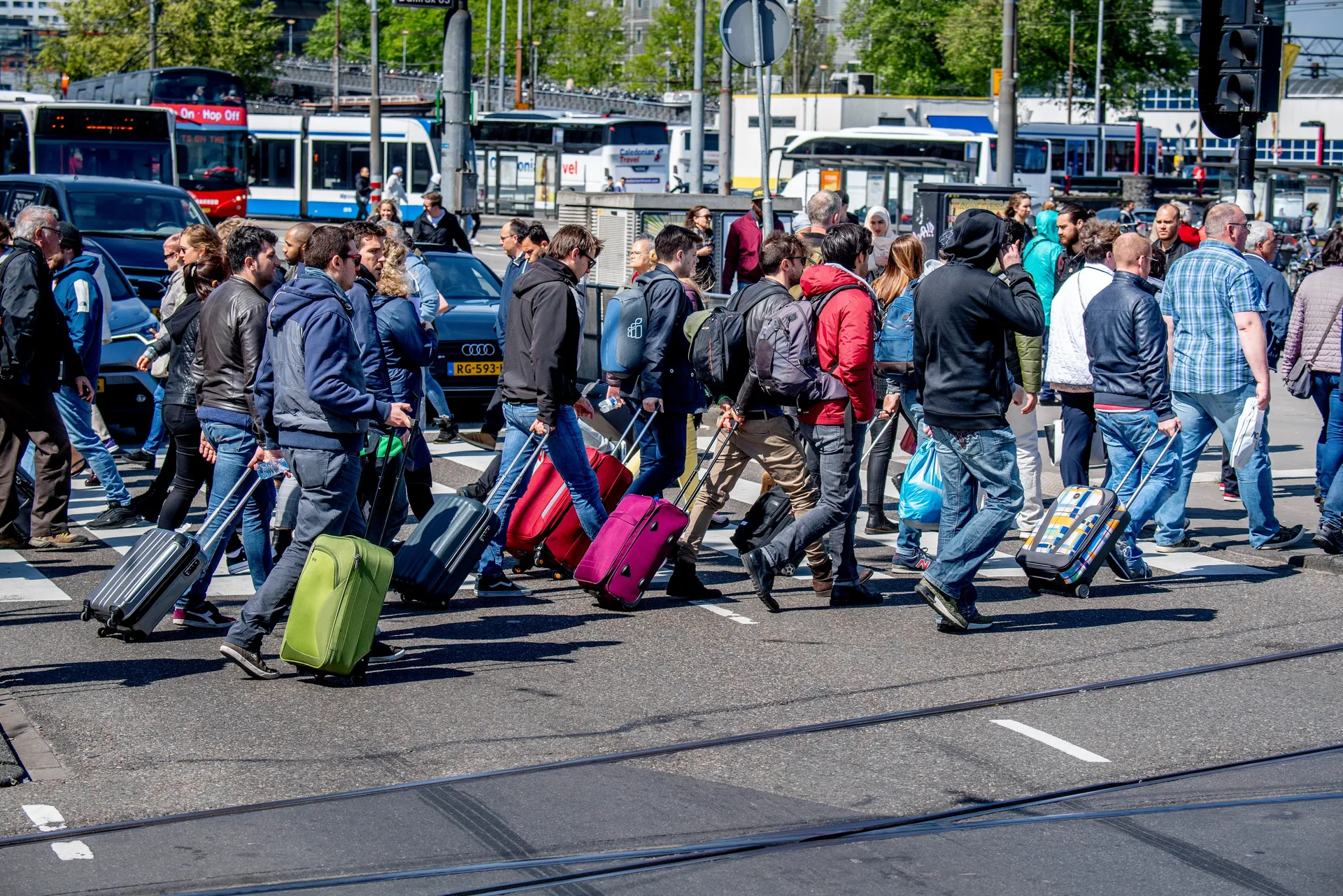 Amsterdam gaat campagne voeren tegen de blow- en zuiptoerist: ‘Blijf weg!’

Toerisme De gemeente Amsterdam presenteert nieuwe maatregelen tegen de overlast door toerisme, zoals een blowverbod. De stad wil „geen bezoekers meer die afbreuk doen aan de stad”, zegt wethouder Mbarki